CMPU-145: Foundations of Computer ScienceSpring, 2019
3: Functions , continued… 3.3, 3.4
Injections, Surjections & Bijections
The inverse of a function and its properties are the impetus for …
Injectivity (another name for one-to-one)
Surjectivity (every element of B maps to A)
Bijectivity (combine the properties of Injectivity and Surjectivity)
2
3/24/2019
CMPU 145 – Foundations of Computer Science
Injectivity
A function f : A → B is injective (or one-to-one) iff …
Whenever a ≠ a′, then f (a) ≠ f (a′).
In other words, if and only if…
 distinct inputs yield distinct outputs
Using mathematical notation: 
∀ b ∈  B, there is at most one a ∈  A s.t. f(a) = b
3
3/26/2019
CMPU 145 – Foundations of Computer Science
Surjectivity
A function f: A → B is surjective with respect to (or is onto) B iff …
∀ b ∈  B ∃  a ∈  A with  f (a) = b.
In other words, if and only if…
 every element of B is the result of an element of A under f. 
The range of f is B.
4
3/26/2019
CMPU 145 – Foundations of Computer Science
Bijectivity
A function f: A → B that is both injective and surjective is called a bijection between A and B
 
Also: a function f: A → B  is a bijection between A and B iff  …
its inverse, f -1 is a function from B to A (f -1 : B → A)
5
3/26/2019
CMPU 145 – Foundations of Computer Science
Injections, Surjections & Bijections 1
Let’s take a look at some digraphs to illustrate these concepts.
6
3/26/2019
CMPU 145 – Foundations of Computer Science
Injections, Surjections & Bijections 2
Let’s take a look at some digraphs to illustrate these concepts.
Thanks to wikipedia,  https://en.wikipedia.org/wiki/Injective_function

What kind of functions are these?
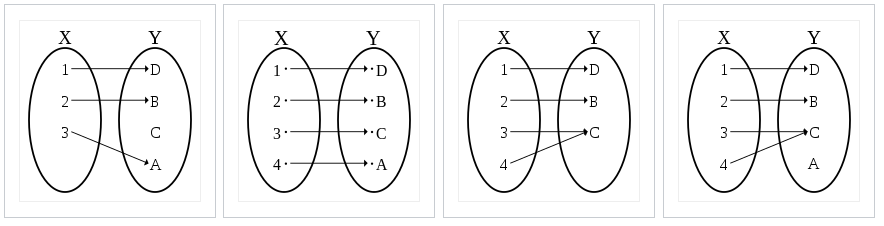 7
3/26/2019
CMPU 145 – Foundations of Computer Science
Injections, Surjections & Bijections 3
Let’s take a look at some digraphs to illustrate these concepts.
Thanks to wikipedia,  https://en.wikipedia.org/wiki/Injective_function

What kind of functions are these? 





These look like one-to-one . . . mapping, But these do not . . .
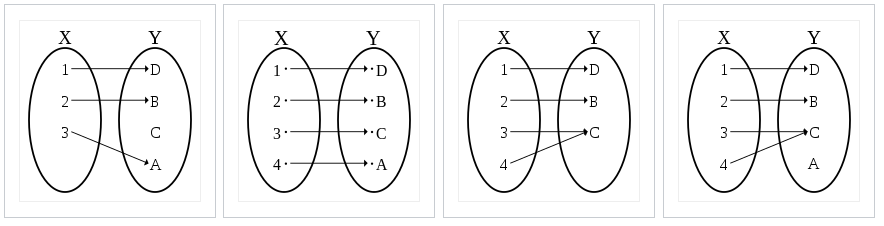 8
3/26/2019
CMPU 145 – Foundations of Computer Science
Injections, Surjections & Bijections 4
Let’s take a look at some digraphs to illustrate these concepts.
Thanks to wikipedia,  https://en.wikipedia.org/wiki/Injective_function

What kind of functions are these? 





So:   injective functions  . . .            Not injective functions . . .
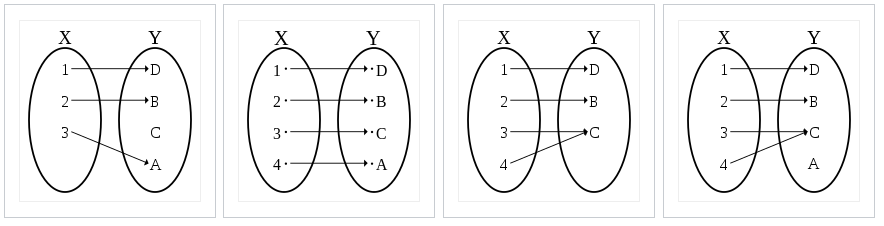 9
3/26/2019
CMPU 145 – Foundations of Computer Science
Injections, Surjections & Bijections 5
Let’s take a look at some digraphs to illustrate these concepts.
Thanks to wikipedia,  https://en.wikipedia.org/wiki/Injective_function

         Injective           Injective           Not injective   Not Injective





Any surjective functions?
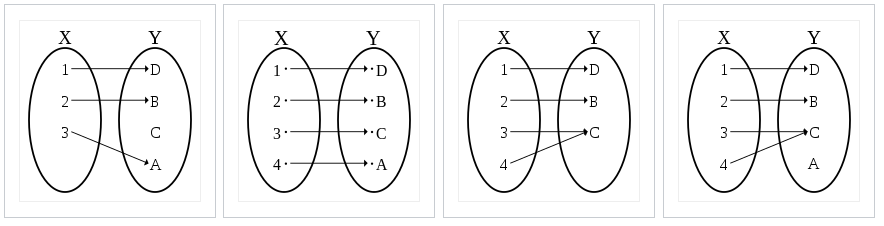 10
3/26/2019
CMPU 145 – Foundations of Computer Science
Injections, Surjections & Bijections 6
Let’s take a look at some digraphs to illustrate these concepts.
Thanks to wikipedia,  https://en.wikipedia.org/wiki/Injective_function

         Injective           Injective           Not injective   Not Injective





Any surjective functions?  YES and NO
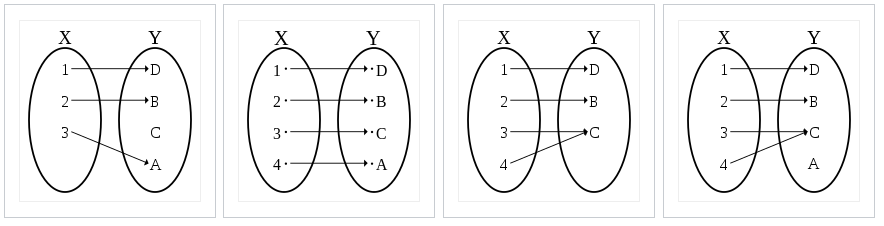 11
3/26/2019
CMPU 145 – Foundations of Computer Science
Injections, Surjections & Bijections 7
Let’s take a look at some digraphs to illustrate these concepts.
Thanks to wikipedia,  https://en.wikipedia.org/wiki/Injective_function
         Injective           Injective           Not injective   Not Injective
         Not Surjective  Surjective         Surjective       Not Surjective
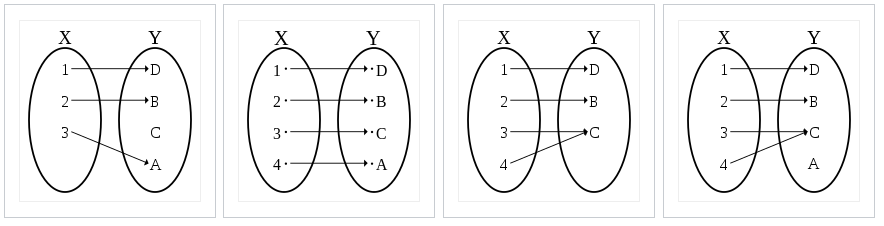 12
3/26/2019
CMPU 145 – Foundations of Computer Science
Injections, Surjections & Bijections 8
Let’s take a look at some digraphs to illustrate these concepts.
Thanks to wikipedia,  https://en.wikipedia.org/wiki/Injective_function
         Injective           Bijective           Not injective   Not Injective
         Not Surjective                           Surjective        Not Surjective
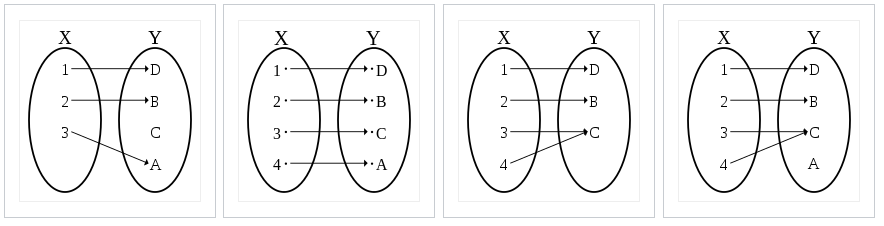 13
3/26/2019
CMPU 145 – Foundations of Computer Science
Section 3.4
Where we examine cardinality for finite sets.

Notation: #(A) or |A| 
Meaning: number of elements.
14
3/26/2019
CMPU 145 – Foundations of Computer Science
Cardinality
Recall the recent programming assignment many-to-one. 
If a relation from A to B is many-to-one, that suggests something about the relative sizes of its source A and target B.

We can be more precise with this concept for functions across finite sets!
15
3/26/2019
CMPU 145 – Foundations of Computer Science
Equinumerosity
For finite sets A and B, |A| = |B| iff there is a bijective function f: A → B.

|A| = n = |B| so we can match each member of A with the member of B with the same number and vice versa.

memcpy() these definitions 
f: A→B is injective iff for any x, y ε A, whenever x ≠ y, f(x) ≠ f(y)
f: A→B is surjective iff for all bεB, ∃ some a ε A s.t. f(a)=b
f: A→B is bijective iff it is injective and surjective
16
3/26/2019
CMPU 145 – Foundations of Computer Science
Comparison
For finite sets A and B, |A| ≤ |B| iff…
 there is an injective function f: A → B


memcpy (frontal–lobe,  “f: A→B is injective iff for any x, y ε A, whenever x ≠ y, f(x) ≠ f(y)”, 64);
17
3/26/2019
CMPU 145 – Foundations of Computer Science
The Pigeon Hole Principle
Informally, if you have more pigeons than “holes” for the pigeons to rest, then at least one “hole” must have more than one pigeon in it. 





Pigeons-in-holes.jpg by en:User:BenFrantzDale; 
this image by en:User:McKay – 
Transferred from en.wikipedia to Commons.; 
Original text : Edited from Image:Pigeons-in-holes.jpg
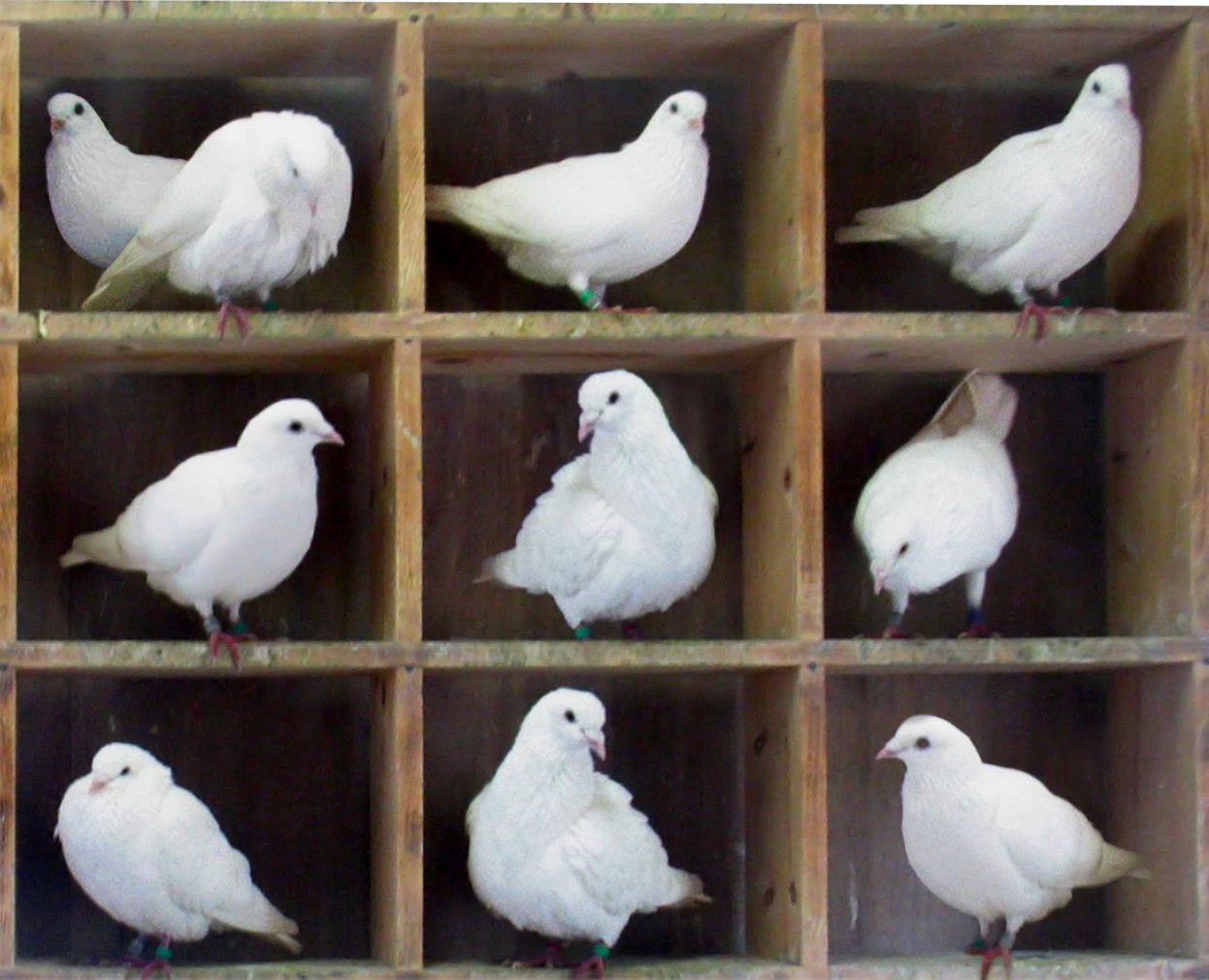 18
3/26/2019
CMPU 145 – Foundations of Computer Science
The Pigeon Hole Principle
For finite sets A and B, |A| > |B| then no function  f: A → B is injective.
i.e. some value of a ∈  A must share some b.
19
3/26/2019
CMPU 145 – Foundations of Computer Science
The Pigeon Hole Principle, Example
In an auditorium filled with 500 students, what are the odds that someone shares a birthday with someone else? 

Consider A = the set of students in the auditorium, 
                   B = the number of days in a year 
			(366, assuming a leap year is equally likely as any other day)
f: A → B = the birthday of each student.
|A| = 500 > 366 ≥ |B|
Therefore, there is a b ∈ B s.t. f(a) = b for multiple a’s
Turns out that the probability P = 0.5 ~ 23 people.
20
3/26/2019
CMPU 145 – Foundations of Computer Science
The Pigeon Hole Principle, Generalized
For finite sets A and B, if |A| > k*|B|, then for every
function f: A → B, there is a b ∈ B such that b = f(a)
for at least k + 1 distinct a ∈ A.
21
3/26/2019
CMPU 145 – Foundations of Computer Science
The Pigeon Hole Principle, Generalized Example
In that same cafetorium filled with 500 students, can we tell anything about the number of people born in a particular month
Consider A = the set of students in the auditorium, 
                   B = the number of months in a year 
			
f: A → B = the birth month of each student. (and, 12 * 40 = 480)
|A| = 500 > 4380 = 40 * |B|
Therefore, there is one month where 41 people were born.
22
3/26/2019
CMPU 145 – Foundations of Computer Science
To be continued…
fin
23
3/25/2019
CMPU 145 – Foundations of Computer Science